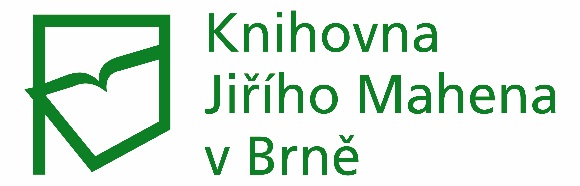 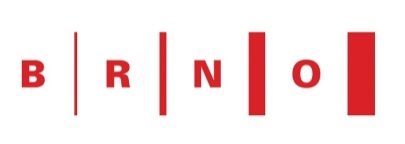 Řízení knihovny v praxi
Řízení organizací

Brno 16.10. 2015		 Libuše Nivnická
www.kjm.cz                          https://www.facebook.com/kjmbrno
 




Statutární město Brno finančně podporuje Knihovnu Jiřího Mahena v Brně, příspěvkovou organizaci.
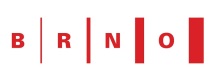 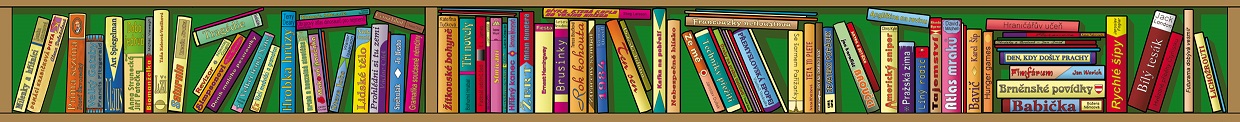 Řízení knihovny v praxi
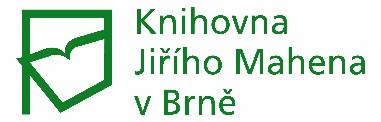 Úvodní zamyšlení: 
        osobnost a  role manažera
Výběr z praxe – úvod do problematiky:  
základní pojmy
Organizace, její poslání a struktura
      LIDSKÉ ZDROJE
      MATERIÁLNÍ ZDROJE
      FINANČNÍ ZDROJE
Řízení knihovny v praxi
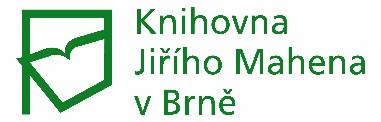 Úvodní zamyšlení: 
Co nejvíce trápí manažery knihoven? 

 Překvapivě zjišťuji, že skoro nic. 
 Zní to  paradoxně? Možná,
  ale  protože jsem bojovník, tak jsem zvyklá 
  nestěžovat si, ale 
  pracovat, vydobývat, nevzdávat se,
  sebehodnotit své kroky. 
  Neupadat do sebeuspokojení. 

Ale úspěch a pochvala potěší vždy .
Řízení knihovny v praxi
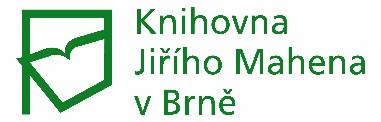 Pak se tedy naskýtá druhá otázka 
Co by mi v práci nejvíce pomohlo:  

 celkově pro profesi - obor - působení knihoven : kdyby  si stát ( i zřizovatelé)  dostatečně uvědomoval,  jak silný potenciál zde v podobě knihoven má vybudovaný a mnohem lépe ho využíval  - zejména v oblasti vzdělávání, celoživotního učení, informací, sociální oblasti a toto zapracovával do svých koncepcí, tím také projektových možností  v oblasti kultury i mimo ni ( MK ČR, MPSV ČR, MŠMT ČR, další ) .
Řízení knihovny v praxi
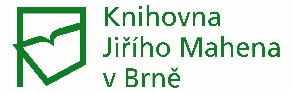 lepší finanční ohodnocení profese knihovník a dalších relevantních činností , dostatečný finanční prostor pro individuální ohodnocení ( ne pouze věkový automat) 
možnost pružně řešit potřebu nových  pracovních  pozic nebo možnost si  outsoursovat kvalitní služby  
 vyšší ochota některých  zaměstnanců dívat se na práci a rozvoj služeb  pohledem zákazníka - ne mne osobně  
 time management - lepší organizace vlastního času, stále nesprávný  poměr mezi časem věnovaným operativě a strategickým činnostem
Řízení knihovny v praxi
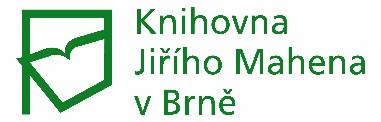 Základní pojmy:

 ORGANIZACE - uskupení 
      lidí se společným cílem
 MANAGEMENT – proces  
       směřující k dosažení cílů 
  MANAŽEŘI – lidé řídící 
      proces, vytvářející 
      podmínky pro práci 
      ostatních pracovníků
ÚČELNOST – dělat správné věci, konečný stav se co nejvíce přiblíží očekávanému cíli ( poměr mezi očekávaným cílem a dosaženým výsledkem)
EFEKTIVNOST- dělat správné věci správným způsobem ( poměr mezi vstupem - nákladem a výstupem- efektem) 
HOSPODÁRNOST- požadovaná kvalita, minimalizace nákladů
Řízení knihovny v praxi
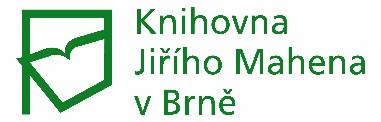 ORGANIZACE 
     A JEJÍ CÍLE :
      - cíle  a poslání   
 spočívají v jejím okolí – společenská poptávka, příležitosti, hrozby.
Vždy by mělo jít o 
      - účelnou  a efektivní   
         reakci na požadavek ( 
         podnět) okolí
VNĚJŠÍ OKOLÍ – FAKTORY:
sociální ( životní styl a změny, demografické, etnické ....)
legislativní
 ekonomické 
 politické
 technologické ( internet,  mobilní sítě,  sociální sítě, aj.)
Řízení knihovny v praxi
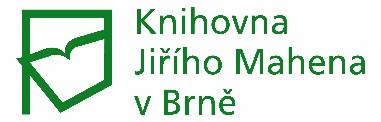 ORGANIZACE: 
    - otevřený a živý systém
    - vnitřní zdroje k 
       naplnění cílů: 
       LIDSKÉ ZDROJE
       MATERIÁLNÍ ZDROJE
       FINANČNÍ ZDROJE
       INFORMAČNÍ ZDROJE
Dosažení cílů je nutná: 
     neustálá interakce s    
      okolím 
      a 
     práce s vnitřními zdroji.
Řízení knihovny v praxi
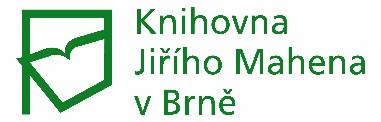 http://www.kjm.cz/dokumenty
ORGANIZACE: 
Právní forma, Legislativa
Zřizovatel
Zřizovací listina
Organizační  struktura
Organizační řád
Pracovní řád
Interní směrnice
Lidské zdroje
Firemní kultura
Řízení knihovny v praxi
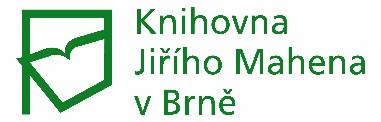 Zřizovatel
vztah organizace a zřizovatele zakotven:
Zřizovací listina
Zásady vztahu 
Rozhodnutí RMB a ZMB
Metodické pokyny
( správní rady )
ZŘIZOVACÍ LISTINA
http://kjm.data.quonia.cz/z_listina.pdf 
Poslání 
Historie organizace
Předmět činnosti
Postavení statutárního orgánu
Majetkové vztahy
Řízení knihovny v praxi
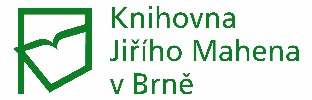 ZŘIZOVACÍ LISTINA
Hlavním účelem Knihovny je poskytování veřejných knihovnických, informačních,  vzdělávacích, kulturních, sociálních a dalších služeb způsobem, který zaručuje všem fyzickým a právnickým osobám rovný přístup k širokému spektru lidských znalostí, kulturním hodnotám a informacím, a to prostřednictvím svých fondů, informačních zdrojů i přístupem k veřejnému internetu. Umožňuje svobodnou výměnu informací a myšlenek ve  společnosti,
zároveň Knihovna respektuje právo každého na soukromí a nezávislé rozhodování. 
Knihovna je součástí vzdělávací infrastruktury,
 rozvíjí komunitní aktivity, podporuje kulturní rozmanitost a sociální integraci.
 Knihovna provádí metodickou a výzkumnou činnost v oblastech svého působení; 
podílí se na formovaní koncepce  veřejných knihovnických a informačních služeb v ČR.
Řízení knihovny v praxi
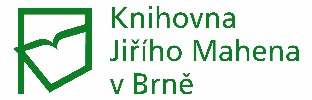 Popularizuje interaktivním a srozumitelným způsobem vědu a různorodé oblasti lidské činnosti, čímž vytváří předpoklady pro růst zájmu dětí a mladých lidí o studium všech oborů včetně přírodních, technických a humanitních;  
Je místem praktické výuky zejména pro studenty Masarykovy univerzity, kdy přispívá ke zvyšování odborných znalostí a získání praktických zkušeností, čímž vytváří podmínky pro růst počtu studentů a kvality absolventů;
Realizuje vývoj a tvorbu didaktických nástrojů, interaktivních pomůcek, metodických a vzdělávacích databází, systémů dálkového vzdělávání, odborné, vzdělávací a popularizační aktivity pro vlastní potřebu i pro další organizace a jednotlivce; 
Pečuje o odborný růst a zvyšování kvalifikace svých zaměstnanců, organizuje výuku k soustavnému zvyšování jejich odborných kompetencí potřebných k plnění hlavního účelu a předmětu činnosti;
Řízení knihovny v praxi
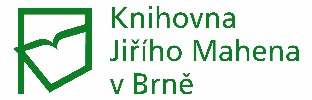 Organizuje a podílí se na pořádání kulturních, společenských a vzdělávacích akcích na pracovištích Knihovny i mimo ně;
Spolupracuje trvale za účelem zvýšení atraktivity a účinnosti své činnosti s kulturními institucemi, školami všech stupňů a dalšími vzdělávacími institucemi, volnočasovými centry, neziskovými organizacemi, státní správou a samosprávou jakož i dalšími fyzickými i právnickými osobami v tuzemsku i zahraničí;
Zabezpečuje propagaci předmětu své činnosti, včetně výroby, vydávání, prodeje, pronájmu a půjčování propagačních materiálů a programů v tuzemsku i zahraničí. 
Provozuje prodej a předprodej vstupenek na akce zajišťované nebo spolupořádané Knihovnou
Provádí činnosti související s udržením, zlepšením a modernizací pracovišť, rozvojem jejich struktury, zlepšováním organizace a inovacemi služeb, vše s cílem dosahovaní co nejvyšší kvality služeb pro veřejnost;
Řízení knihovny v praxi
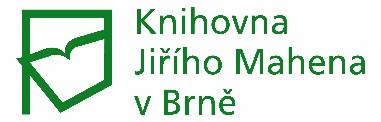 Zřizovatel povoluje Knihovně tyto okruhy doplňkové činnosti:

Výroba, obchod a služby neuvedené v přílohách 1 až 3 živnostenského zákona
Obory činnosti:
velkoobchod a maloobchod;
realitní činnost, správa a údržba nemovitostí; 
reklamní činnost, marketing, mediální zastoupení;
fotografické služby;
pronájem a půjčování věcí movitých;
provozování kulturních, kulturně-vzdělávacích a zábavních zařízení, pořádání kulturních produkcí, zábav, výstav, veletrhů, přehlídek, prodejních a obdobných akcí;
výroba, obchod a služby jinde nezařazené; 
vydavatelské činnosti, polygrafická výroba, knihařské, kartonážní, kopírovací práce.
Tyto činnosti nesmí narušovat plnění hlavního účelu a předmětu činnosti Knihovny.
Příjmy z doplňkové činnosti musí být odděleně účtovány a sledovány a podléhají dani         z příjmu. Doplňková činnost je realizována dle smluvních cen. 
Prostředky získané doplňkovou činností použije Knihovna pro financování hlavního účelu a předmětu své činnosti;
Řízení knihovny v praxi
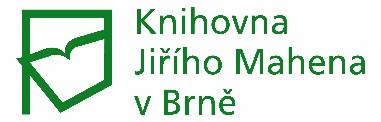 ORGANIZAČNÍ STRUKTURA

http://kjm.data.quonia.cz/organizacni_schema_2014_pr.c.1a19.6..pdf 

Počet zaměstnanců: úvazky 131  ( včetně částečných úvazků)
                                     fyzických cca 150 ( pracovní poměr, jmenování , DPČ) 
Struktura pracovišť : ústřední knihovna se dvěma detašovanými pracovišti, depozitář
                                    síť poboček - 31
Organizační  struktura
Řízení knihovny v praxi
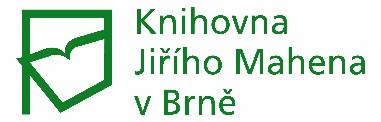 ORGANIZAČNÍ ŘÁD – STUPNĚ ŘÍZENÍ 

Útvar *organizační jednotka KJM zahrnující okruhy činnosti spojené se službami KJM veřejnosti, s jejím odborným, ekonomickým, technickým a správním zabezpečením; dále se člení na oddělení a úseky, I. stupeň řízení 

Oddělení (v útvaru služeb ústřední knihovny - knihovna) 
*organizační jednotka útvaru, jejíž působnost je zaměřena na specializovanou oblast činností, II. stupeň řízení 

Úsek *organizační součást oddělení zodpovídající za vymezenou oblast činností, III. stupeň řízení
Řízení knihovny v praxi
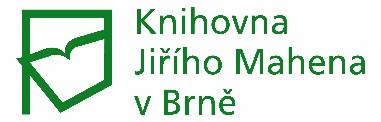 ORGANIZAČNÍ ŘÁD
ředitel
vedoucí zaměstnanci
Řízení práce zaměstnanců 
Kumulace funkcí v oblasti řízení 
Zastupování zaměstnanců 
Předávání funkcí 
Zásady a principy řízení a kontroly v KJM 
Porady 
Poradní skupiny a komise 
Soustava vnitřních organizačních norem 
Metodické řízení a koordinace činnosti
Řízení knihovny v praxi
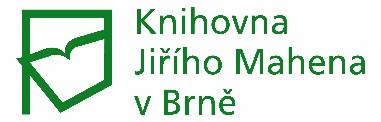 INTERNÍ SMĚRNICE 
PŘÍKAZ ŘEDITELE
SMĚRNICE
POKYN
Finanční kontrola
Mapa rizik
Řízení knihovny v praxi
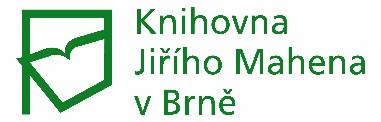 Vnitřní kontrolní systém sestává z 
řídící kontroly a interního auditu.
 Řídící kontrola v KJM (podle zákona č. 320/2001 Sb., o finanční kontrole, v platném znění) je zaměřena především na: průkaznost použití finančních prostředků, správnost použití finančních prostředků a správnost zaúčtování. K výkonu řídící kontroly jsou stanovené funkce: 
příkazce operací, dle § 2, odst.a) Vyhl. MF 64/2002 Sb., je ředitelka organizace a vedoucí útvarů v rozsahu svých kompetencí kromě vedoucí útvaru ekonomicko-správního, 
správcem rozpočtu, dle § 2, odst.b) Vyhl. MF 64/2002 Sb., je vedoucí útvaru ekonomicko-správního, 
hlavním účetním, dle § 2, odst.c) Vyhl. MF 64/2002 Sb., je vedoucí ekonomického oddělení. .
Řízení knihovny v praxi
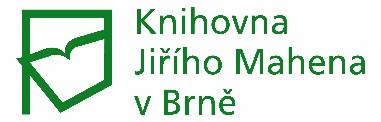 MAPA RIZIK
Právní oblast
Lidský faktor
Personální riziko
Organizační a informační riziko
Provozní riziko
Rizika spojená s majetkem a investicemi
Ekonomická rizika
Dodavatelské služby
Ostatní rizika, nedostatky
Řízení knihovny v praxi
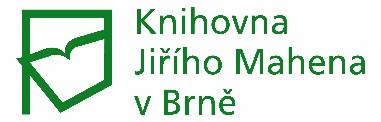 LIDSKÉ ZDROJE

Pracovní týmy
Motivace, hodnocení, benefity
Slučování rodinného a pracovního života
Kolektivní smlouva
Firemní kultura
Kodex zaměstnance
Profesní vzdělávání
Autorizovaná osoba
Kodex Národní soustava povolání
http://katalog.nsp.cz/uvod.aspx  
NKT – Národní katalog kvalifikací
http://www.narodnikvalifikace.cz/ 
http://www.vzdelavaniaprace.cz/ 
zaměstnance
Řízení knihovny v praxi
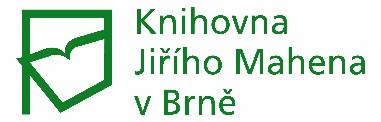 Firemní kultura
Chování organizace a lidí navenek i dovnitř
Vytvářena souborem mnoha prvků
Filozofie, poslání, vize, cíle, hodnotový systém, image organizace, komunikační styl,  interní vztahy, logo, design,
Řízení knihovny v praxi
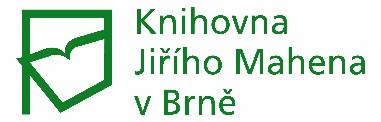 KODEX  ETIKY ZAMĚSTNANCŮ
http://kjm.data.quonia.cz/INTRANET/Dokumenty/kodex_zamestnance.pdf
Účelem kodexu je podporovat žádoucí standardy chování zaměstnanců a informovat veřejnost o chování, které je od zaměstnanců oprávněna očekávat.
Zásady ve vztahu ke klientovi
Zásady ve vztahu k zaměstnancům
Zásady kolegiality
Zásady odbornosti a povolání
Řízení knihovny v praxi
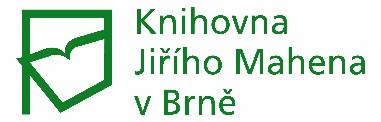 http://www.kjm.cz/prorodinneaktivity
Firemní kultura
Pracovní doba
Rodičovství, mateřská a rodičovská dovolená a návrat do zaměstnání	
Organizace práce
Pracovní místo
Informační a komunikační strategie
Kultura vedení
Personální rozvoj
Finanční a nefinanční výhody
Služby pro rodiny
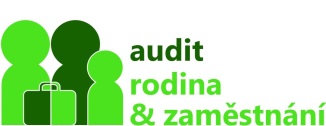 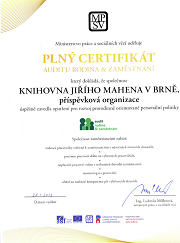 Řízení knihovny v praxi
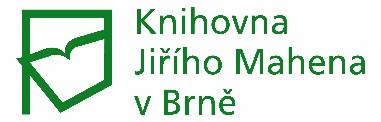 MAJETEK A NAKLÁDÁNÍ S NÍM
vymezen Zřizovací listinou :
Statutární město Brno předává Knihovně k hospodaření v souladu s ustanoveními zákona č. 250/2000 Sb., o rozpočtových pravidlech územních rozpočtů, ve znění pozdějších předpisů (dále jen z. č. 250/2000 Sb.), následující majetek (dále jen svěřený majetek):
nemovitý
movitý
vše, co knihovna nabývá ve prospěch zřizovatele
Svěřený majetek statutárního města Brna Knihovna vede v účetnictví a zajišťuje v souladu se zákonem č. 563/1991 Sb., o účetnictví, ve znění pozdějších předpisů (dále jen z. č. 563/1991 Sb.), provádění odpisů ze svěřeného majetku.
Řízení knihovny v praxi
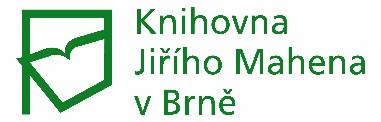 Svěřený majetek statutárního města Brna Knihovna vede v účetnictví a zajišťuje v souladu se zákonem č. 563/1991 Sb., o účetnictví, ve znění pozdějších předpisů (dále jen z. č. 563/1991 Sb.), provádění odpisů ze svěřeného majetku.
Knihovna je povinna nakládat se svým knihovním fondem (zejm. vyřazovat knihovní dokumenty, chránit knihovní fond) v souladu s KnZ a vyhláškou Ministerstva kultury ČR č. 88/2002 Sb., k provedení KnZ.
Řízení knihovny v praxi
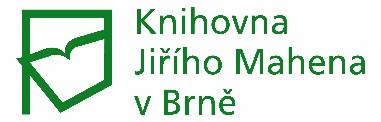 FINANČNÍ ZDROJE :
příspěvek zřizovatele 
vlastní příjmy z hlavní a vedlejší činnosti
ostatní zdroje ( dary, příspěvky městských částí, granty,  kraj – regionální funkce, zdroje EU aj. )
Plánovací proces: 
záměry na rok XX
návrh ročního finančního plánu nákladů a výnosů
úpravy RFP
střednědobý plán
plnění plánu
návrh rozdělení zlepšeného hospodářského výsledku
fondy organizace
Investiční záměr
Plán podávání projektů
Řízení knihovny v praxi
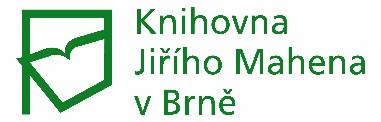 Moje rada na závěr : 

    Buďte vždy připraveni. 





 .                        aneb      .... co vše mne potkalo
Moje motto: 
Knihovna – spolehlivý partner města a chytrý společník pro život – vloženou investici, lásku a péči Brňanům mnohonásobně vrátí každý z  365 dnů v roce.©
Řízení knihovny v praxi
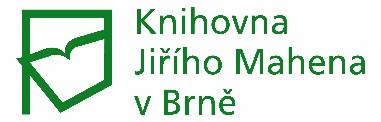 DĚKUJI ZA VÁŠ ZÁJEM

DOTAZY 

KONTAKT:
nivnicka@kjm.cz
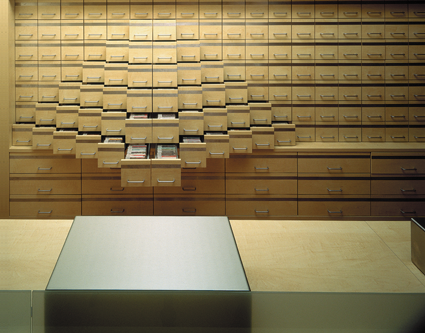